Kompas vzdělávání pro 21. století
Střední odborné vzdělávání
8. 11. 2022
Klíčové body
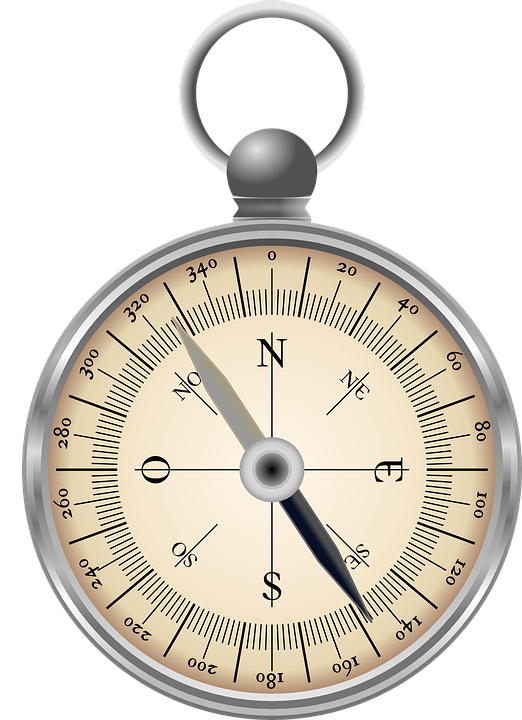 Inovace soustavy 
oborů SOV
Vzdělávací nabídka 
na krajské úrovni
Revize RVP SOV 
a vzorové ŠVP
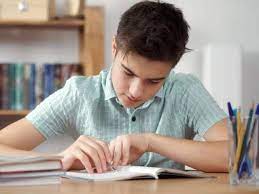 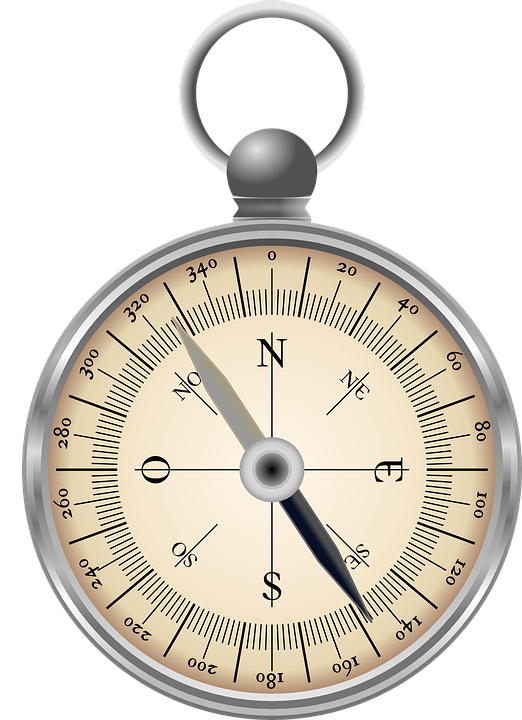 Klíčové body
Jak může vzdělávací systém reagovat na měnící se a často dosud neznáme potřeby trhu práce?
Jak podpořit zřizovatele?
Jak podpořit školy při zavádění nezbytných změn?
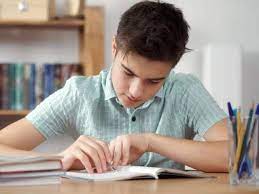 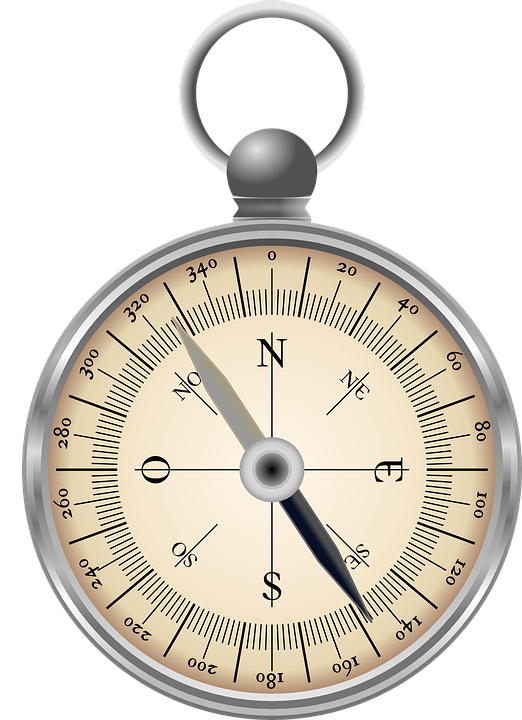 Klíčové body
Jak může vzdělávací systém reagovat na měnící se a často dosud neznáme potřeby trhu práce?
Jak podpořit zřizovatele?
Jak podpořit školy při zavádění nezbytných změn?
Jak může vzdělávací systém reagovat na měnící se a často dosud neznáme potřeby trhu práce?
1 000 000
2030
330 000
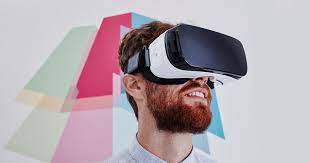 85 %
Budoucnost českého pracovního trhu, 2022
Širší odborný základ a pozdější specializace
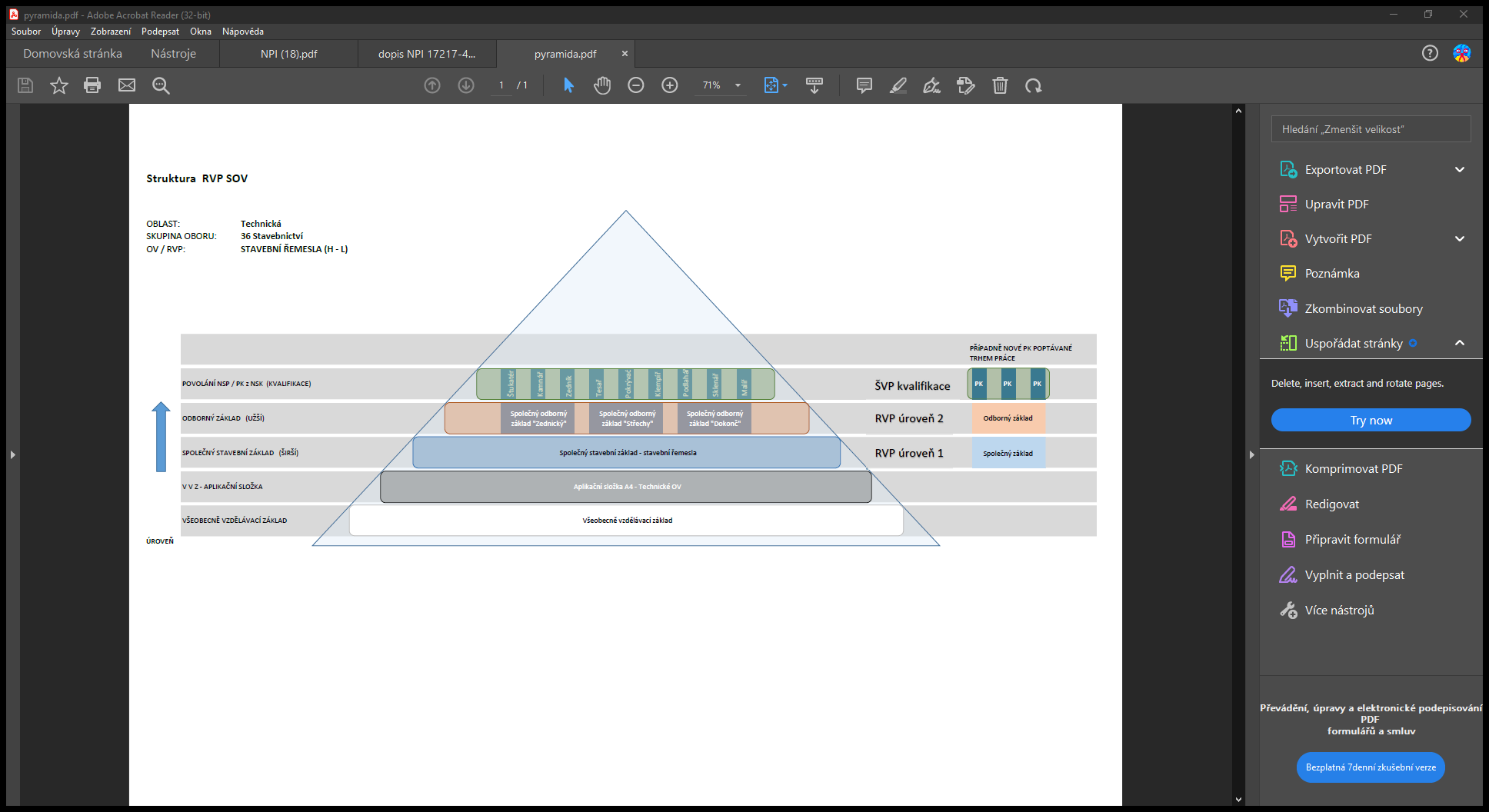 6
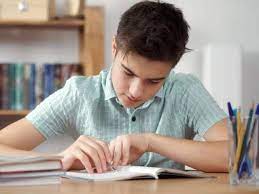 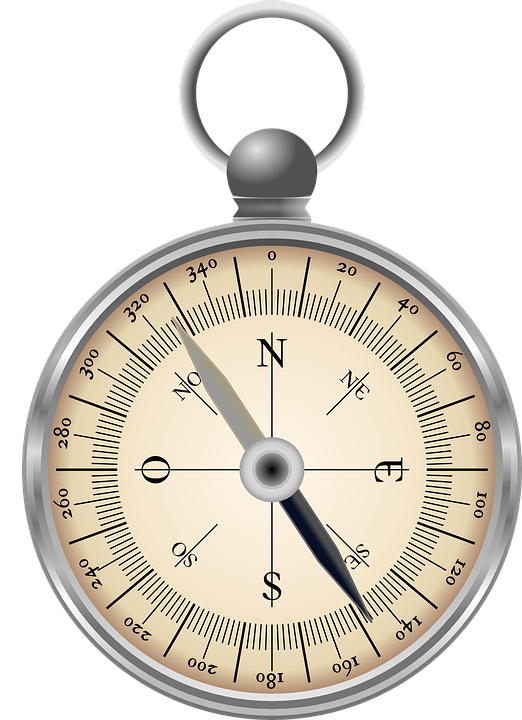 Klíčové body
Jak může vzdělávací systém reagovat na měnící se a často dosud neznáme potřeby trhu práce?
Jak podpořit zřizovatele?
Jak podpořit školy při zavádění nezbytných změn?
Průběžná modernizace OV ve vazbě na potřeby trhu práce
8
Schéma RVP SOV – základ pro modelové ŠVP
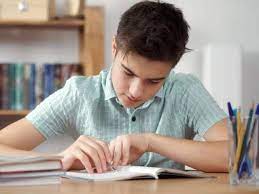 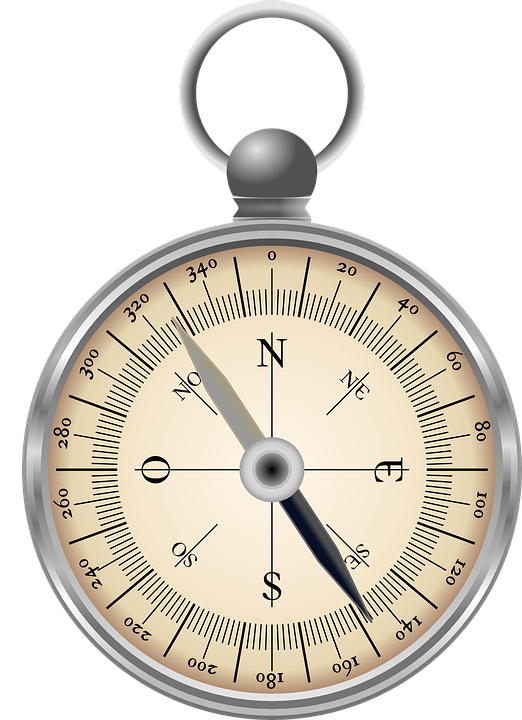 Klíčové body
Jak může vzdělávací systém reagovat na měnící se a často dosud neznáme potřeby trhu práce?
Jak podpořit zřizovatele?
Jak podpořit školy při zavádění nezbytných změn?
Jak podpořit zřizovatele?
Mapa škol
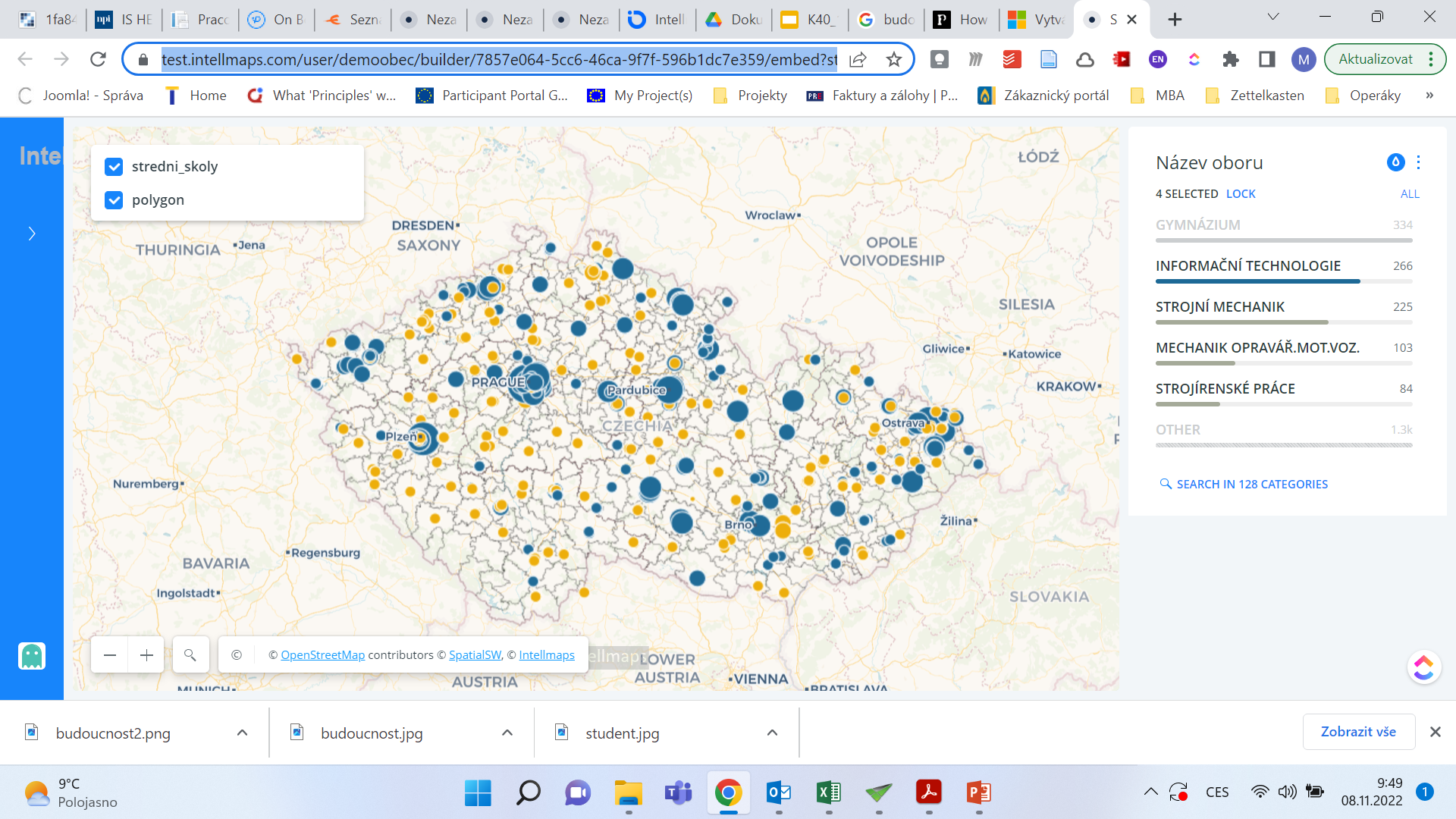 Co nás čeká?
Nejbližší kroky - Odborné platformy a jejich předsednictví
Schéma odborných platforem
Role odborných platforem a role předsedajících
Odborné platformy:
Jsou poradním orgánem zřízeným v souladu s implementační kartou Inovace oborové soustavy v rámci S2030+.
Jejich úkolem je posuzovat a předkládat stanoviskak návrhům a podnětům předkládaných MŠMT a NPI ČR prostřednictvím řídícího týmu.
Předsedové a místopředsedové odborných platforem:
Zastávají roli EXPERTŮ na danou oblast.
Jsou NEZÁVISLÍ na „mateřské instituci“.
Řídí se pokyny Řídícího týmu MŠT/NPI ČR.
Moderují a koordinují práci odborné platformy.
Co nás čeká?
Projednat návrh struktury oborů vzdělání pro jednotlivé oblasti v odborných platformách (varianty řešení) – 2Q 2022 a 1Q 2023 


Pro navrženou soustavu oborů vzdělání zahájit revize RVP SOV v souladu s navrženou/odsouhlasenou koncepcí revizí RVP SOV – 2Q 2023 - 2024


V průběhu tvorby a revizí RVP komunikovat a vést průběžný dialog se zástupci školských asociací a středních škol; se zástupci zaměstnavatelů, vysokých škol, výzkumných center, MŠMT a příslušných rezortů a dalších partnerů. 


V návaznosti na vytvořené RVP SOV připravit a vytvořit v rámci metodické podpory pro školy modelové ŠVP s využitím modulového uspořádání – 2Q 2023 dále
.